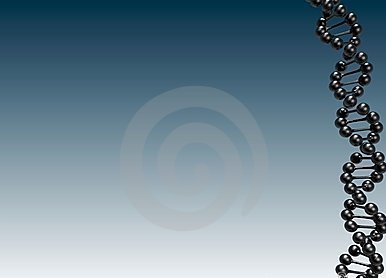 Тема уроку:Швидкість хімічної реакції,залежність  швидкості реакції від різних чинників.
Завдання уроку:
Встановити суть поняття швидкості хімічної реакції;
Провести експериментальне дослідження чинників, що впливають на швидкість реакції;
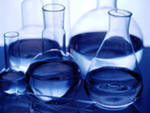 Хімічні реакції відбуваються з різною швидкістю
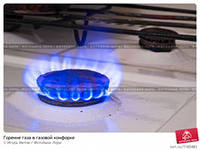 Горіння природного газу
Ржавіння  заліза
Визначення середньої швидкості реакції
Швидкість реакції - зміна концентрації реагента або продукту реакції за одиницю часу:
 
                     ∆C
   V c   =    —
                      ∆t
 

де С – молярна концентрація реагента (моль/л), 
t – час (с).
Залежність швидкості хімічної реакції від природи реагуючих речовин
Пам’ятаємо правила безпеки!
Дослід № 1. У три пронумеровані пробірки долити по 1 мл розчину НCl і  в кожну з пробірок додати приблизно однакову масу металів: у першу - Mg, у другу - Zn, в третю - Fe; 
Оформлення результатів:
Проблема:
До досліду № 1.
   Маси взятих металів, концентрація соляної кислоти, умови проведення реакції однакові, але при цьому інтенсивність проходження процесів (швидкість виділення  водню) різна. Чому?
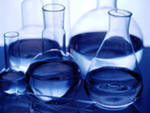 Залежність швидкості хімічної реакції від  концентрації  реагуючих речовин
Пам’ятаємо правила безпеки!
  Дослід № 2. У три пронумеровані пробірки долити по 1мл 10 % -го розчину соляної кислоти (НCl), а потім долити дистильованої води (тим самим розбавляємо розчин)  в пробірку № 1 - 2 мл, в пробірку № 2 -1 мл, в пробірку № 3  – не добавляти. У кожну з пробірок опустити по гранулі Zn (приблизно однакового розміру).
 Оформлення результатів:
Проблема:
До досліду № 2.
   Природа всіх реагуючих речовин, умови проведення досліду однакові, проте швидкість виділення водню різна. Чому?
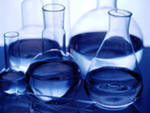 Залежність швидкості хімічної реакції від  концентрації  реагуючих речовин
Для хімічної реакції виду :
             mA + nB = AmBn    
рівняння залежності швидкості реакції від концентрації матиме вигляд:
                V = k C(A)m C(B)n
де k – константа швидкості реакції, 
c(A) , c(B) – концентрації речовин А та В, 
m , n – коефіцієнти  в  рівнянні реакції.
Залежність швидкості хімічної реакції від температури
Пам’ятаємо правила безпеки!
   Дослід № 3.  У три пронумеровані пробірки налити по    1 мл розчину хлоридної кислоти. У кожну помістити наважку Купрум (II) оксиду (CuO) (порошок). Першу пробірку залишити у штативі; другу - опустити в склянку з гарячою водою; третю - нагріти в полум'ї спиртівки. 
Оформлення результатів:
Проблема:
До досліду № 3.
   Всі взяті для експерименту речовини мають однакову природу, маса взятого порошку CuO і концентрація сірчаної кислоти також однакові, проте швидкість реакції різна. Чому?
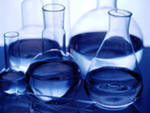 Залежність швидкості реакції від температури
Правило  Вант-Гоффа: 
   
   При підвищенні температури на кожні 
   10 ºС швидкість більшості реакцій  збільшується у 2—4 рази.
Залежність швидкості хімічної реакції від площі поверхні зіткнення реагуючих речовин (ступеня подрібнення)
Пам’ятаємо правила безпеки!
   Дослід № 4. У дві пронумеровані пробірки долити по 1 мл розчину HCl, і додати в першу – кусочок Fe, у другу – порошок Fe (приблизно однакові за масою). 
Оформлення результатів:
Проблема:
До досліду № 4.
   Всі речовини однакові по своїй хімічній природі, однакові за масою і концентрацією, реагують при однаковій температурі, однак інтенсивність виділення водню (а, отже, і швидкість реакції) різна.
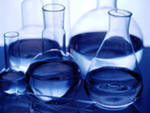 Каталізатори
Дослід № 5.Розкладання гідроген пероксиду в присутності каталізатора.
   У пробірку налити 2 мл 3 %-го розчину гідроген пероксиду. Добавити на кінчику шпателя манган (ІV) оксид.
Рівняння реакції: 2Н2О2→ 2Н2О + О2↥

Каталізатор – це речовина, яка впливає на швидкість реакції, але сама при цьому на кінець реакції залишається незмінною. 
Інгібітори – це речовини, що сповільнюють реакцію.
Чинники, що впливають на швидкість хімічної реакції
Задача
У скільки разів зросте швидкість реакції    А + В → АВ, якщо температуру реагуючої суміші змінити від 50 ºС до 80 ºС, а температурний коефіцієнт дорівнює 2?
Рішення: 50º  -   60º  -   70º   -  80º
        	           у 2р      у 2р      у 2р      = 23 = 8
Відповідь: Швидкість реакції зросте у 8 разів.
Міні-тест
Встановіть відповідність між твердженням та причиною явищ:
Дякуємо за увагу!
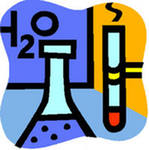 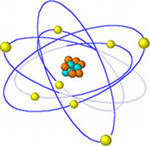